Структура праздника
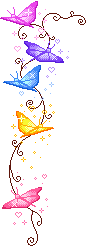 пролог    заявка    развитие действия   финал
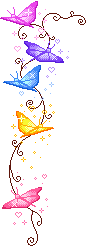